Этилен
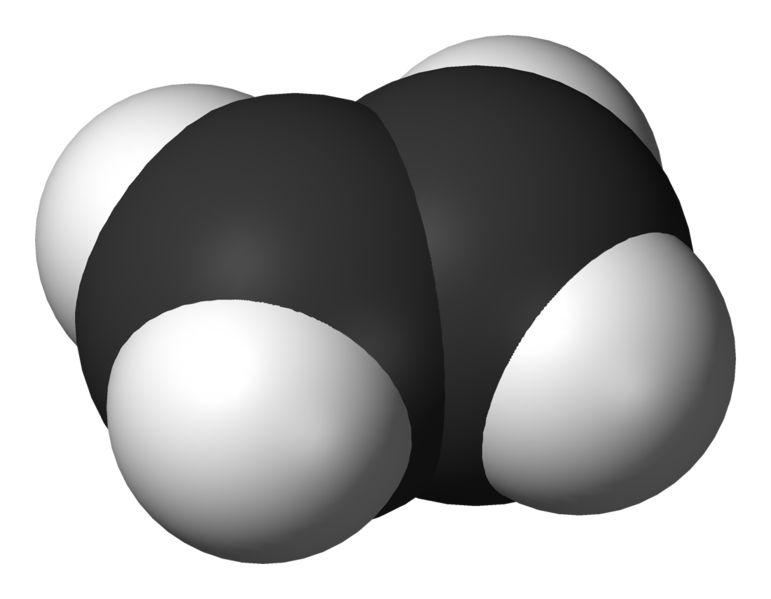 У4У.рф
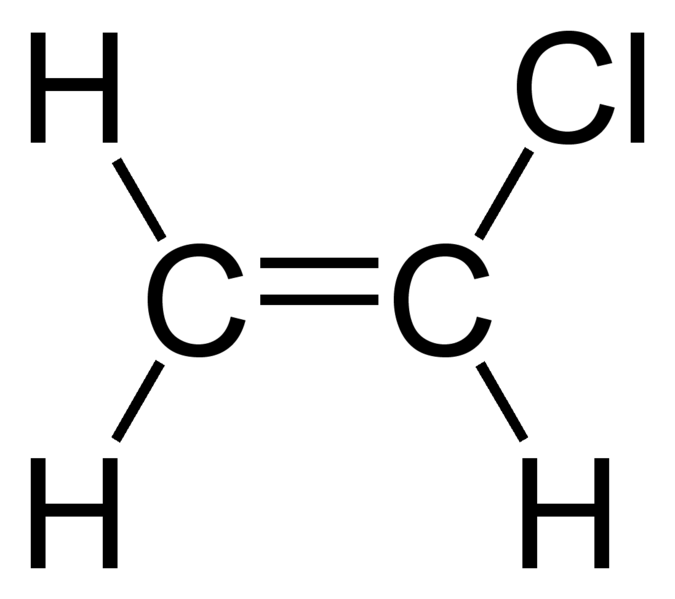 У4У.рф
Этиле́н (по ИЮПАК: этен) — органическое химическое соединение, описываемое формулой С2H4. Является простейшим алкеном (олефином), изологом этана. При нормальных условиях — бесцветный горючий газ со слабым запахом. Частично растворим в воде (25,6 мл в 100 мл воды при 0 °C), этаноле (359 мл в тех же условиях). Хорошо растворяется в диэтиловом эфире и углеводородах. Содержит двойную связь и поэтому относится к ненасыщенным или непредельным углеводородам. Играет чрезвычайно важную роль в промышленности, а также является фитогормоном. Этилен — самое производимое органическое соединение в мире; общее мировое производство этилена в 2008 году составило 113 миллионов тонн и продолжает расти на 2—3 % в год. Этилен обладает наркотическим действием. Класс опасности — четвёртый
У4У.рф
Применение
Этилен является ведущим продуктом основного органического синтеза и применяется для получения следующих соединений (перечислены в алфавитном порядке):
Винилацетат;
Дихлорэтан / винилхлорид (3-е место, 12 % всего объёма);
Окись этилена (2-е место, 14—15 % всего объёма);
Полиэтилен (1-е место, до 60 % всего объёма);
Стирол;
Уксусная кислота;
Этилбензол;
Этиленгликоль;
Этиловый спирт.
Этилен в смеси с кислородом использовался в медицине для наркоза вплоть до середины 80-х годов ХХ века в СССР и на ближнем Востоке. Этилен является фитогормоном практически у всех растений, среди прочего отвечает за опадание иголок у хвойных.
У4У.рф
Электронное и пространственное строение молекулы
Атомы углерода находятся во втором валентном состоянии (sр2-гибридизация). В результате, на плоскости под углом 120° образуются три гибридных облака, которые образуют три сигма-связи с углеродом и двумя атомами водорода. Р-электрон, который не участвовал в гибридизации, образует в перпендикулярной плоскости -связь с р-электроном соседнего атома углерода. Так образуется двойная связь между атомами углерода. Молекула имеет плоскостное строение.
CH2=CH2
У4У.рф
Основные химические свойства
Этилен — химически активное вещество. Так как в молекуле между атомами углерода имеется двойная связь, то одна из них, менее прочная, легко разрывается, и по месту разрыва связи происходит присоединение, окисление, полимеризация молекул.
У4У.рф
Основные химические свойства
Галогенирование:
     CH2=CH2 + Br2 → CH2Br—CH2Br 
     Происходит обесцвечивание бромной воды. Это качественная реакция на непредельные соединения.
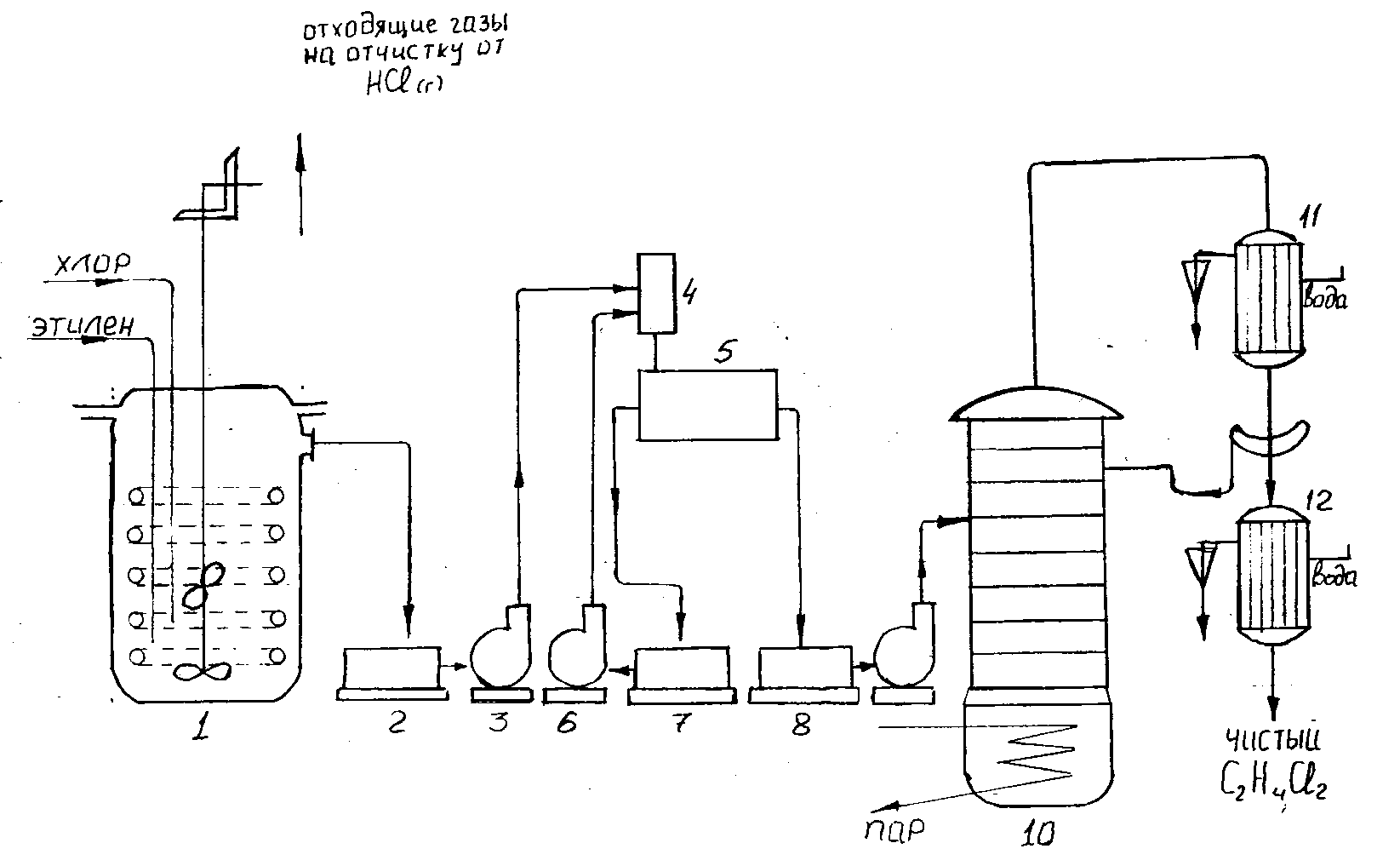 У4У.рф
Основные химические свойства
Гидрирование:
CH2=CH2 + H — H → CH3 — CH3 (под действием Ni)


Гидрогалогенирование:
CH2=CH2 + HBr → CH3 — CH2Br
У4У.рф
Основные химические свойства
Гидратация:
CH2=CH2 + HOH → CH3CH2OH (под действием катализатора) 

    Эту реакцию открыл A.M. Бутлеров, и она используется для промышленного получения этилового спирта.
У4У.рф
Алекса́ндр Миха́йлович Бу́тлеров (3 сентября [15 сентября] 1828, Чистополь — 5 августа [17 августа] 1886, деревня Бутлеровка, ныне Алексеевский район Татарстана) — русский химик, создатель теории химического строения органических веществ, родоначальник «бутлеровской школы» русских химиков, учёный-пчеловод и лепидоптеролог, общественный деятель, ректор Императорского Казанского университета в 1860—1863 годах.
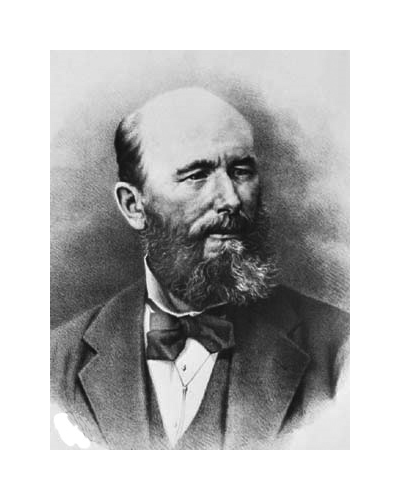 У4У.рф
Основные химические свойства
Окисление:
Этилен легко окисляется. Если этилен пропускать через раствор перманганата калия, то он обесцветится. Эта реакция используется для отличия предельных и непредельных соединений. Окись этилена — непрочное вещество, кислородный мостик разрывается и присоединяется вода, в результате образуется этиленгликоль:
У4У.рф
Основные химические свойства
Горение:
C2H4 + 3O2 → 2CO2 + 2H2O 


Полимеризация (получение полиэтилена):
nCH2=CH2 → (-CH2-CH2-)n
У4У.рф